May 2023
Smooth Beamforming with Feedback Overhead Reduction
Date: 2023-07-05
Authors:
Slide 1
Insik Jung, LG Electronics
May 2023
Introduction
Smooth beamforming enables obtaining smoothing gain at the receiver side when beamforming is applied [1]-[5]. 

Previous works [1]-[5] propose to conduct V matrix optimization to resolve the discontinuity of the estimated channel

In this contribution, we propose a method to reduce additional feedback overhead to deliver the optimized phase rotations for V matrix
Slide 2
Insik Jung, LG Electronics
May 2023
Recap: V matrix Optimization
It is shown in [4] that optimized column-wise phase shift resolves discontinuity of beam-steering matrices among adjacent tones
Resolving discontinuity results in obtaining channel smoothing gain at the receiver side
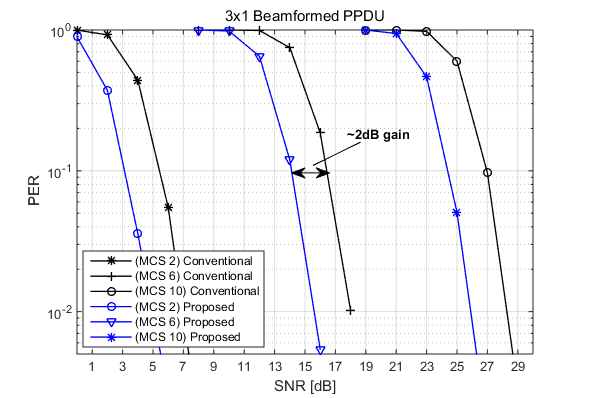 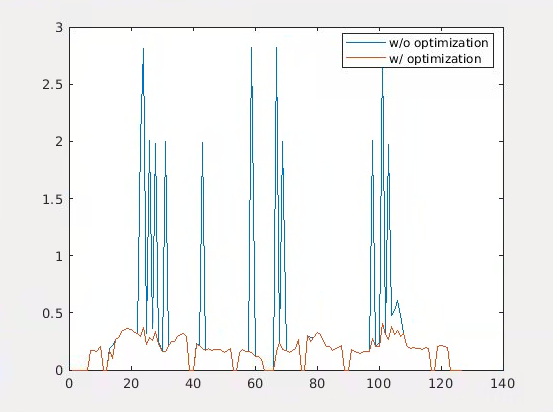 Discontinuty has been resolved after V matrix optimization
Slide 3
Insik Jung, LG Electronics
May 2023
Beamformer Side Optimization
BFer
BFee
NDPA
NDP
Estimation of H
Compressed beamforming feedback
D* optimization
data PPDU
Slide 4
Insik Jung, LG Electronics
May 2023
Beamformee Side Optimization
BFer
BFee
NDPA
NDP
-Estimation of H 
-D* optimization
Compressed beamforming feedback
data PPDU
Slide 5
Insik Jung, LG Electronics
May 2023
Comparison: BFer and BFee side
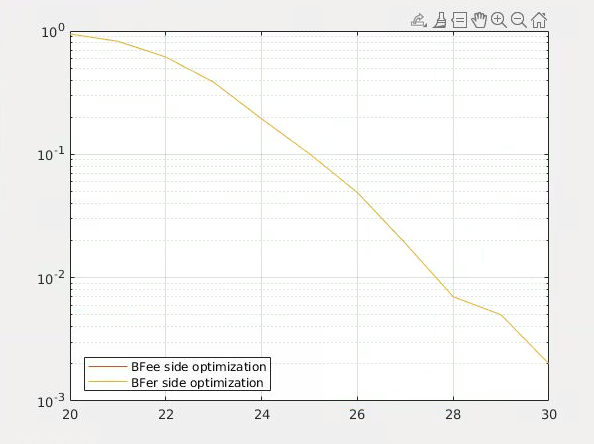 FER of BFer-side and BFee-side optimization is almost same
If BFer has optimization capability, we observed that BFer side optimization might be advantageous than BFee-side optimization in terms of throughput.
Slide 6
Insik Jung, LG Electronics
May 2023
Possible Scenarios
Scenario 1: BFer has an optimization capability
BFer side optimization might be a better option in terms of throughput

Scenario 2: BFer doesn’t have an optimization capability 
If BFer is a non-AP STA, it may not have optimization capability because of the computation cost
In this scenario, BFee may conduct optimization instead of BFer and feedback the optimization result to the BFer. For example, it might be conducted in UL SU MIMO

In our contribution, we propose a overhead reduction method for Scenario 2.
Slide 7
Insik Jung, LG Electronics
May 2023
Part-of-tone Optimization
Notice that discontinuity on euclidean distance happens intermittently. 
Then, we don’t have to optimize every tones 
Proposal
Just optimize for the tones from the first discontinuity 
We may set threshold value to detect the first discontinuity
Only feedback D* for the optimized tones
Benefit
Reduction of feedback overhead for D*
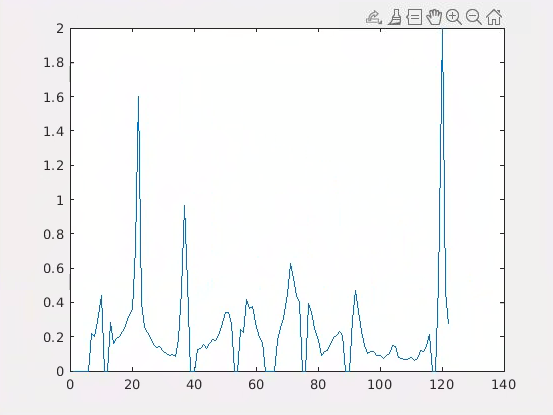 The first discontinuity based on the threshold
threshold
We don’t have to optimize these tones
First discontinuity happens in the tone index n
Slide 8
Insik Jung, LG Electronics
May 2023
Simulation Settings
General parameters
BW = 40MHz
MCS = 7 
Antenna configuration
NTX = 4
NRX = 2
Feedback parameters
Ng = 4
(Phi, psi) = (6,4) bits
Channel model
TGnD, NLoS
Receiver option
LMMSE receiver
LS channel estimation
Slide 9
Insik Jung, LG Electronics
May 2023
Simulation Results
[FER]
Baseline: w/o optimization 
Option 1: Full tone optimization
Option 2: Part of tone optimization
Option 2-1) Threshold = 1.2
Option 2-2) Threshold = 0.8
Option 2-3) Threshold = 0.4
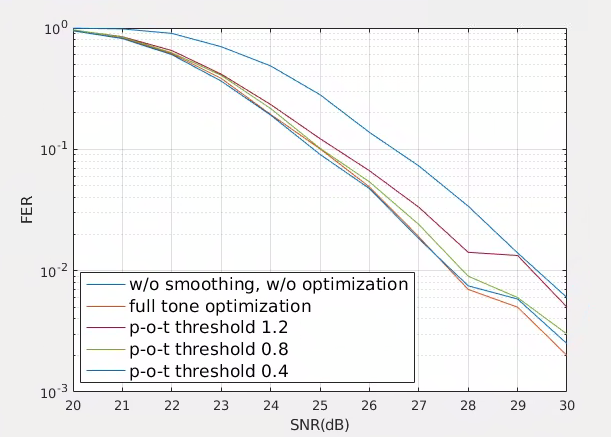 Note: # of additional indication bits (e.g. optimization starting tone index) has been considered as 15 bits, which is designed for 640MHz BW
[Overhead analysis]
Insik Jung, LG Electronics
Slide 10
[Speaker Notes: FB bits for compressed beamforming FB: 122 (FB tones) * 10 (# of angles) * 5 (avg. quantization bits)]
May 2023
Conclusion
In this contribution, the part of tone optimization and feedback method has been proposed. 

The simulation results has shown that proposed method reduces feedback overhead without significant FER loss.
Slide 11
Insik Jung, LG Electronics
May 2023
References
[1] 11-05-1635-01-000n-wwise-preambles-and-mimo-tx-beamforming
[2] 11-22-1392-00-0uhr-beamforming-improvement-for-uhr
[3] 11-22-1820-01-0uhr-bf-feedback-with-the-optimal-svd
[4] 11-22-1842-00-0uhr-channel-information-feedback-for-smooth-beamforming
[5] 11-22-1869-01-0uhr-txbf-based-on-the-optimal-svd
[6] E. Jeon, M. Ahn, S. Kim, W. B. Lee and J. Kim, "Joint Beamformer and Beamformee Design for Channel Smoothing in WLAN Systems," in Proc. IEEE 92nd Veh. Technol. Conf. (VTC2020-Fall), Nov. 2020, pp. 1-6.
Slide 12
Insik Jung, LG Electronics